Информационно-статистический обзор обращений граждан, поступивших 
в 1 квартале  2024 года в Правительство Камчатского края
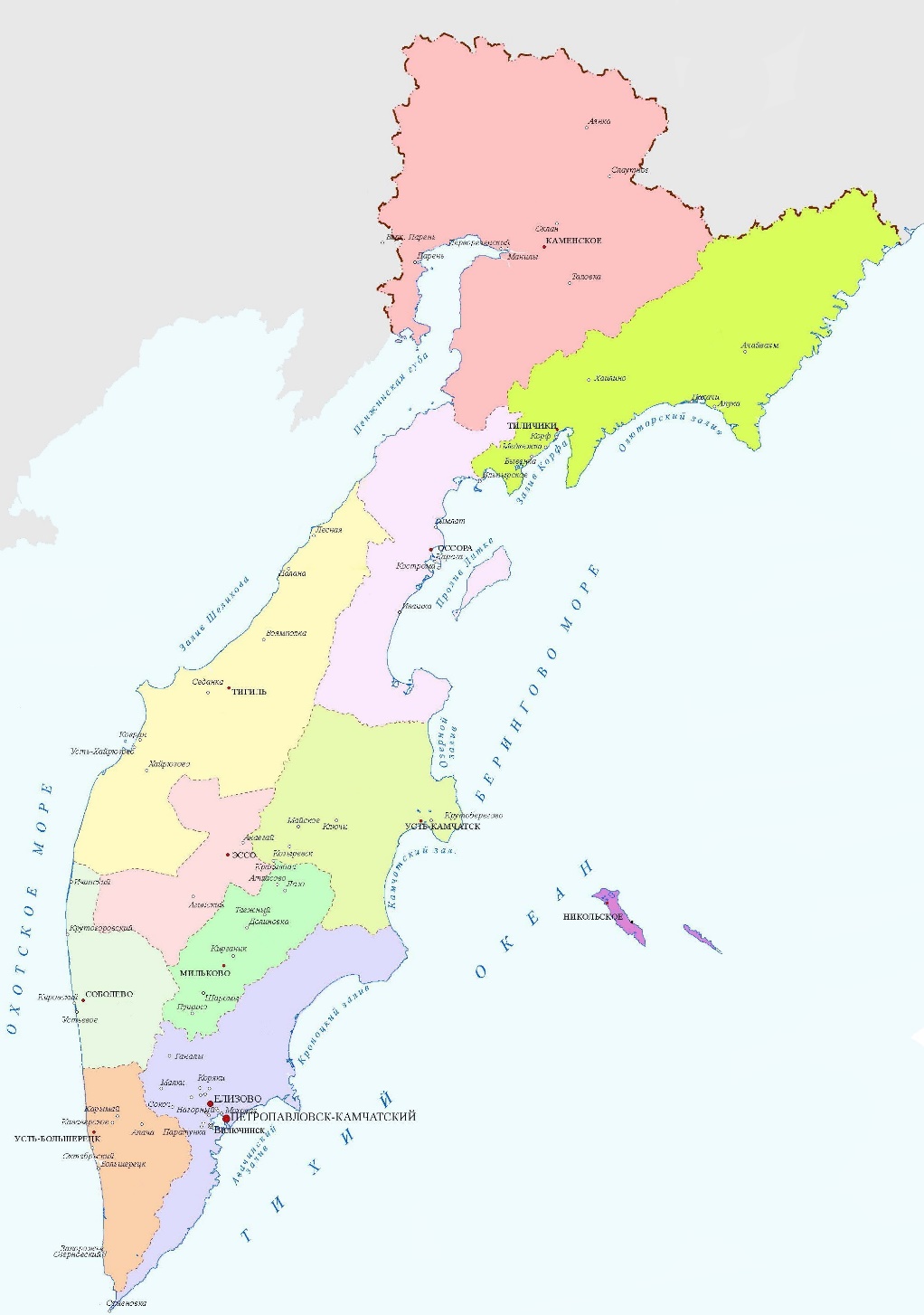 9
Петропавловск-Камчатский городской округ - 450 
Елизовский - 191
Вилючинский городской округ - 40
Усть-Камчатский - 32
Быстринский - 22
Усть-Большерецкий - 20
Мильковский - 15
Тигильский - 12
Алеутский - 10
Олюторский - 10
Пенжинский - 9
Карагинский - 7
Соболевский - 7
Городской округ «посёлок Палана» - 0
10
7
0
12
32
22
10
15
7
191
450
20
40
Статистический анализ обращений граждан, поступивших 
в 1 квартале  2024 года в Правительство Камчатского края
1373
обращения поступило в 
1 квартале 2024 года
увеличилось в 1,22 раз
1127
обращений поступило в 
1 квартале 2023 года
1734
вопросов содержалось  в обращениях в 1 квартале 2024 года
увеличилось
 1,29 раз
1343
вопросов содержалось в обращениях в 1 квартале 2023 года
Источники поступления обращений граждан в Правительство Камчатского края в 1 квартале 2024 года
Основные тематики обращений, представлявшие для заявителей наибольший интерес в 1 квартале 2024 года
Распределение по тематическим разделам вопросов, содержавшихся в обращениях, поступивших в Правительство Камчатского края в 1 квартале 2022-2024 годов
Результаты рассмотрения обращений, поступивших в 1 квартале 2024 года
Количество проведенных приемов Губернатором Камчатского края, Председателем Правительства Камчатского края, Руководителем Администрации Губернатора Камчатского края, Заместителями Председателя Правительства Камчатского края в 1 квартале 2024 года